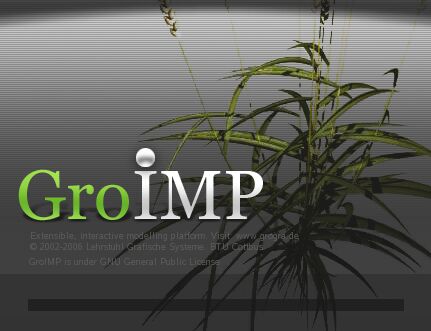 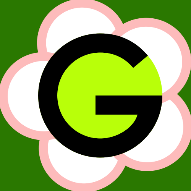 Functional-structural plant models
- Summer Semester 2021
Winfried Kurth

University of Göttingen
Chair of Computer Graphics and Ecoinformatics

3rd Lecture: 29 April, 2021
1
From our last lecture:

Paradigms of programing (imperative, object-oriented,   rule-based)
Turtle geometry
its execution with GroIMP
2
On our next slides

Branches in Turtle Geometry
Simple L-systems (string replacement systems)
Their execution with GroIMP
Simple branching patterns modeled with L-systems
3
Branches:

Realization with memory commands

[ 	save current state to memory
	("Tray", stack)

]	take uppermost state from the stack            	and make this the current state
	(so: the branch ends)
4
Branches:

Realization with memory commands

[ 	save current state to memory
	("Tray", stack)

]	take uppermost state from the stack            	and make this the current state
	(so: the branch ends)

F0 [ RU(-40) F0 ] RU(20) DMul(2) F0
5
Branches:

Realization with memory commands
[ 	save current state to memory
	("Tray", stack)

]	take uppermost state from the stack            	and make this the current state
	(so: the branch ends)

F0 [ RU(-40) F0 ] RU(20) DMul(2) F0
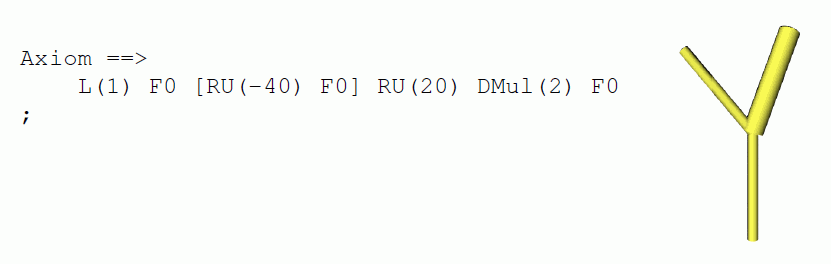 6
Which Turtle command sequences are used to create the following structures?
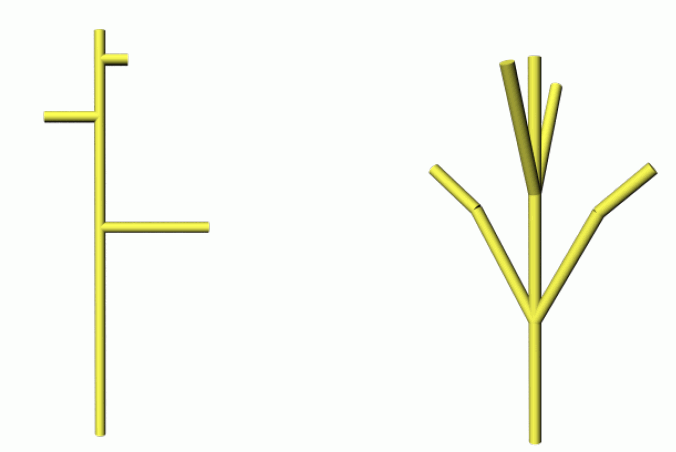 7
Dynamic structural description

L-Systems (Lindenmayer System)
Character string replacement control systems
In each derivation step, all characters to which a rule applies are replaced in parallel
introduced by A. Lindenmayer (botanist) in 1968 to model the growth of filamentous algae
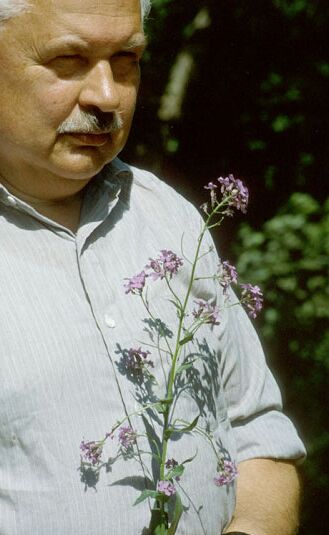 Aristid Lindenmayer (1925-1989)
8
L-systems mathematically:

An L-system is a triple (Σ, , R); therein is:

Σ  a set of characters, the alphabet,

  a string with characters from Σ, the start word (also "Axiom"),

R a set of rules of the form

	character    character string;

where the character on the left-hand side of the rule and the characters of the string are taken from Σ.
9
For comparison: Grammar for natural language
Sentence  S P O
S  Max
S  Tina
P  learns
O  English
O  French

Possible outcomes:
Sentence				Sentence
S     P      O				S     P      O
Max learns French		       Tina learns English
10
A derivation step (rewriting) of a character string consists of replacing all of its characters that occur on the left-hand side of a rule by the corresponding right-hand side of the rule.

One agrees that:
Characters to which no rules can be applied are transferred without change
11
A derivation step (rewriting) of a character string consists of replacing all of its characters that occur on the left-hand side of a rule by the corresponding right-hand side of the rule.

One agrees that:
Characters to which no rules can be applied are transferred without change.

Result:
Derivation chain of character strings that result from repeated application of the replacement process to the start word
  1  2  3  ....
12
Example:

Alphabet {A, B}, start word A

Rule set:
A  B
B  AB
13
Example:

Alphabet {A, B}, start word A

Rule set:
A  B
B  AB

			A
14
Example:

Alphabet {A, B}, start word A

Rule set:
A  B
B  AB

			B
15
Example:

Alphabet {A, B}, start word A

Rule set:
A  B
B  AB

			AB
	         parallel replacement
16
Example:

Alphabet {A, B}, start word A

Rule set:
A  B
B  AB

			BAB
17
Example:

Alphabet {A, B}, start word A

Rule set:
A  B
B  AB

			BAB
18
Example:

Alphabet {A, B}, start word A

Rule set:
A  B
B  AB

			ABBAB
19
Example:
Alphabet {A, B}, start word A

Rule set:
A  B
B  AB

Derived chain:
A  B  AB  BAB  ABBAB  BABABBAB
    ABBABBABABBAB  BABABBABABBABBABABBAB
    ...
20
Example:
Alphabet {A, B}, start word A

Rule set:
A  B
B  AB

Derived chain:
A  B  AB  BAB  ABBAB  BABABBAB
    ABBABBABABBAB  BABABBABABBABBABABBAB
    ...

How long is the nth string in this derivation?
21
Example:
Alphabet {A, B}, start word A

Rule set:
A  B
B  AB

Derived chain for better visualization:
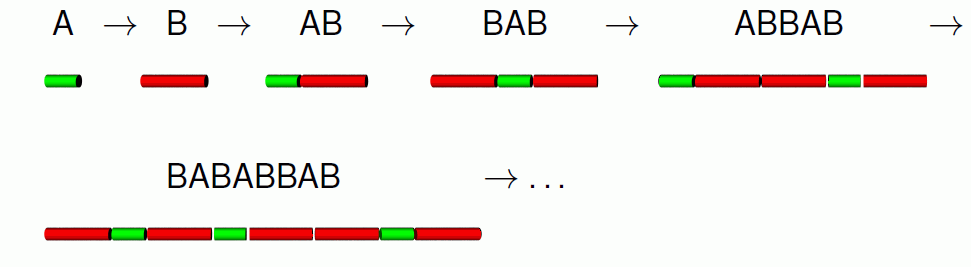 22
What is still missing for the modelling of graphical and biological structures?
a geometric interpretation
23
What is still missing for the modelling of graphical and biological structures?
a geometric interpretation
So add:
A mapping that assigns to each string a subset of the 3-dimensional space
Then we have an "interpreted" L-System processing:
  1  2  3  ....
                      
        S1     S2     S3     ....

S1, S2, S3, ... can be interpreted as development levels of an object, a scene or an organism
24
For the interpretation of strings:

Turtle geometry
The turtle command set becomes a subset of the L-system character set
Symbols that are not turtle commands are ignored by the turtle
25
For the interpretation of strings:

Turtle geometry
The turtle command set becomes a subset of the L-system character set
Symbols that are not turtle commands are ignored by the turtle

  connection with the imperative paradigm
26
Example:
Rules
A ==> F0 [ RU(45) B ] A ;
B ==> F0 B ;
Start word  A







(A and B would normally not be geometrically interpreted)
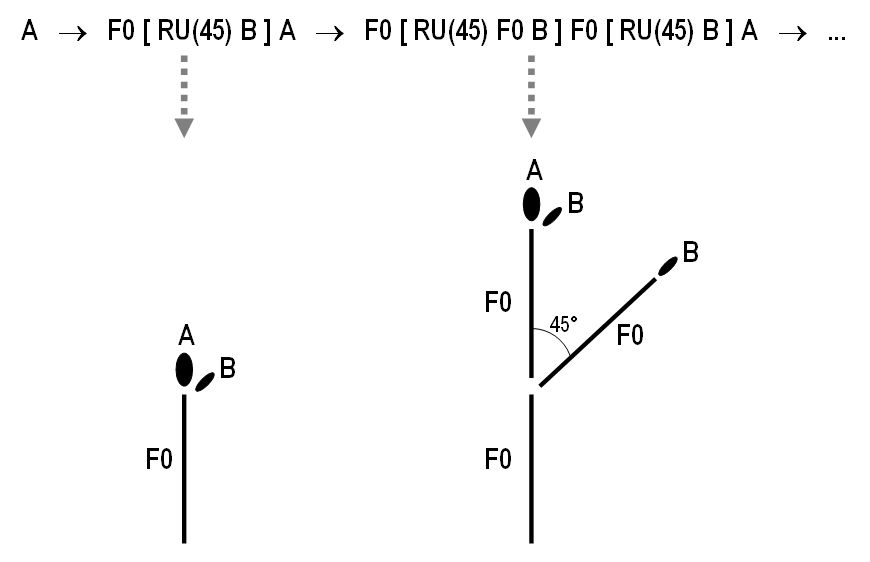 Interpretation
through
turtle geometry
27
What kind of structure does the following L-system provide

   A  ==>  [ LMul(0.25) RU(-45) F0 ] F0 B;
   B  ==>  [ LMul(0.25) RU(45) F0 ] F0 A;

with start word   L(10) A ?
28
What kind of structure does the following L-system provide

   A  ==>  [ LMul(0.25) RU(-45) F0 ] F0 B;
   B  ==>  [ LMul(0.25) RU(45) F0 ] F0 A;

with start word  L(10) A ?

Equivalent Rule:
A ==> [ LMul(0.25) RU(-45) F0 ] F0 RH(180) A;
29
Another Example:

Area-filling curve:

Axiom ==> L(10) RU(-45) X RU(-45) F(1) RU(-45) X;
X ==> X F0 X RU(-45) F(1) RU(-45) X F0 X
30
Area-filling curve:

Axiom ==> L(10) RU(-45) X RU(-45) F(1) RU(-45) X;
X ==> X F0 X RU(-45) F(1) RU(-45) X F0 X
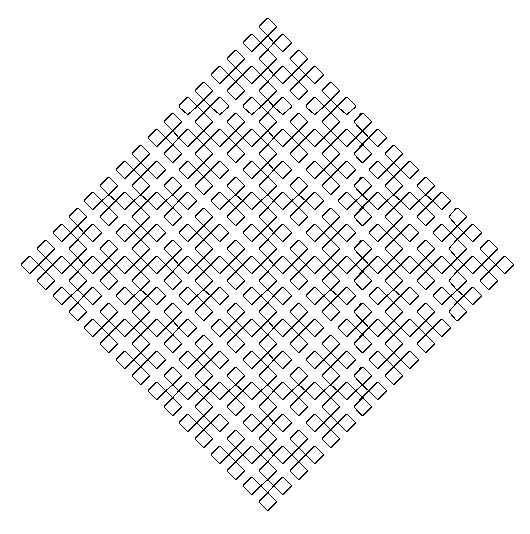 31
Area-filling curve:

Axiom ==> L(10) RU(-45) X RU(-45) F(1) RU(-45) X;
X ==> X F0 X RU(-45) F(1) RU(-45) X F0 X
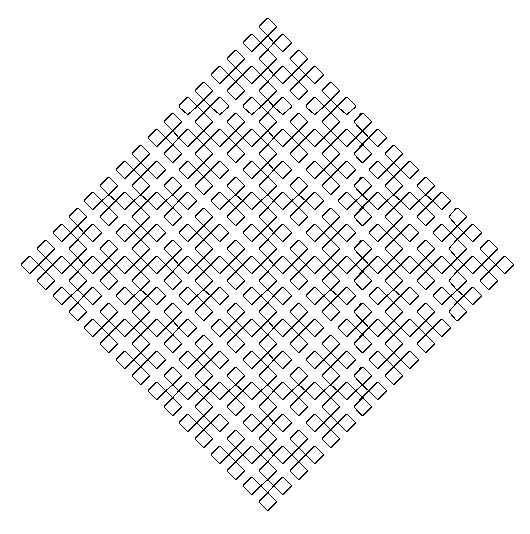 Indian Kolam pattern
"Anklets of Krishna"
32
Example code for a fractal:


Koch's Curve

Axiom ==> RU(90) F(10);
F(x) ==> F(x/3) RU(-60) F(x/3) RU(120) F(x/3) RU(-60) F(x/3)
33
Axiom ==> RU(90) F(10);
F(x) ==> F(x/3) RU(-60) F(x/3) RU(120) F(x/3) RU(-60) F(x/3)
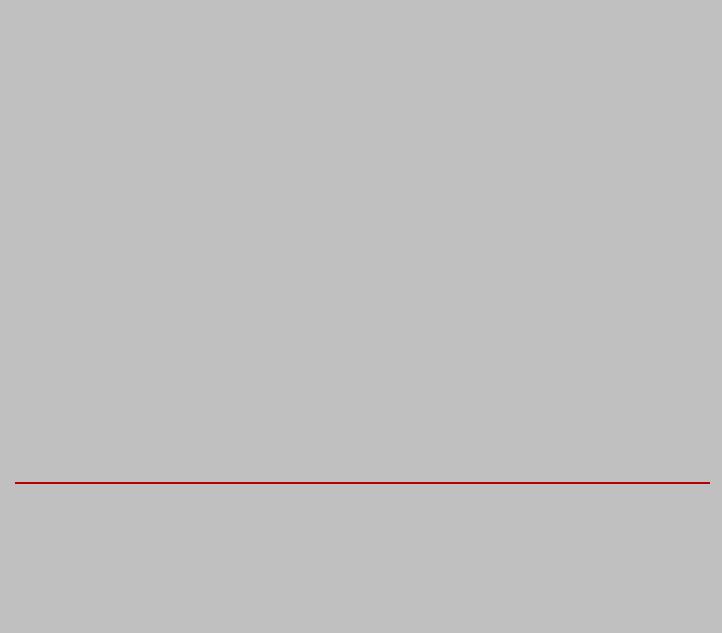 34
Axiom ==> RU(90) F(10);
F(x) ==> F(x/3) RU(-60) F(x/3) RU(120) F(x/3) RU(-60) F(x/3)
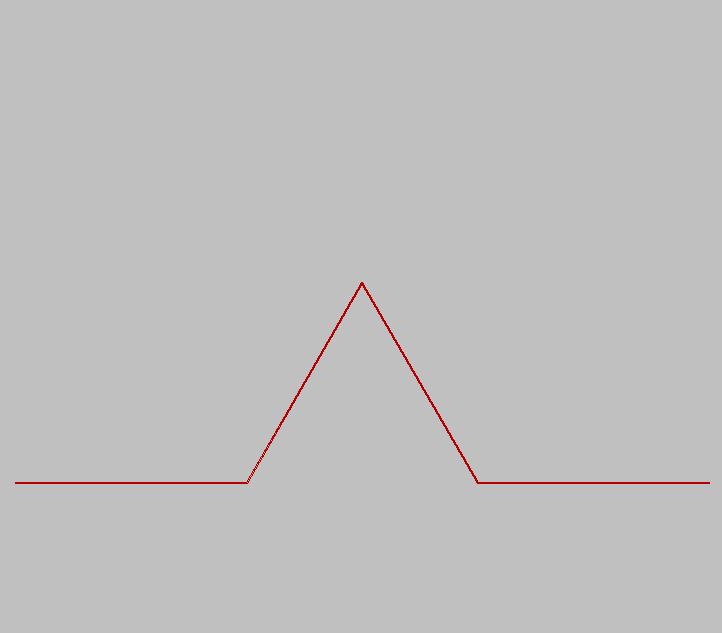 35
Axiom ==> RU(90) F(10);
F(x) ==> F(x/3) RU(-60) F(x/3) RU(120) F(x/3) RU(-60) F(x/3)
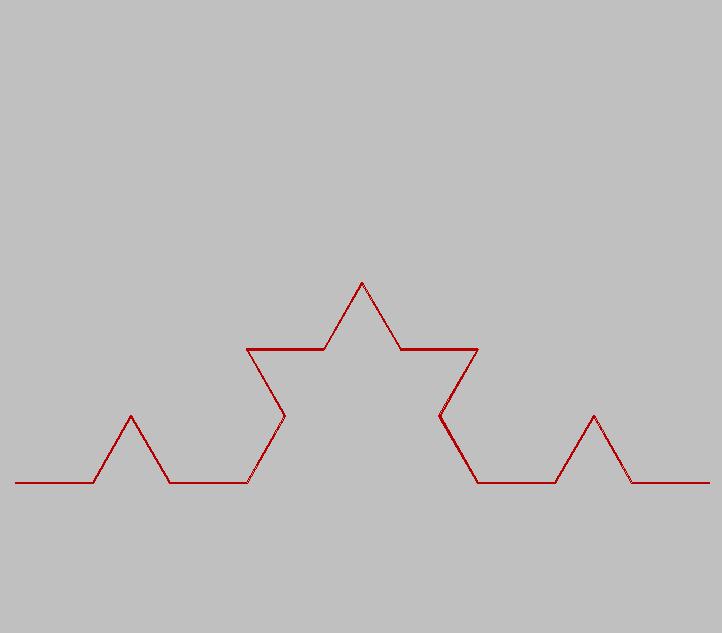 36
Axiom ==> RU(90) F(10);
F(x) ==> F(x/3) RU(-60) F(x/3) RU(120) F(x/3) RU(-60) F(x/3)
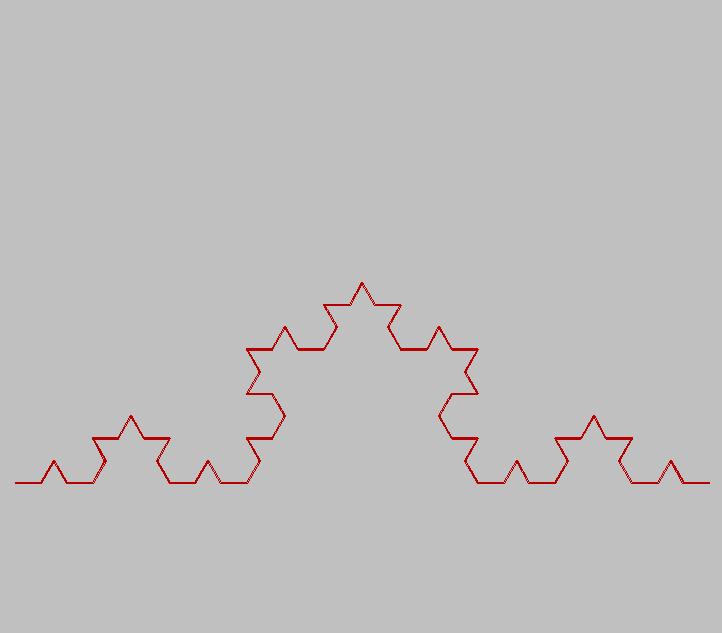 37
Axiom ==> RU(90) F(10);
F(x) ==> F(x/3) RU(-60) F(x/3) RU(120) F(x/3) RU(-60) F(x/3)
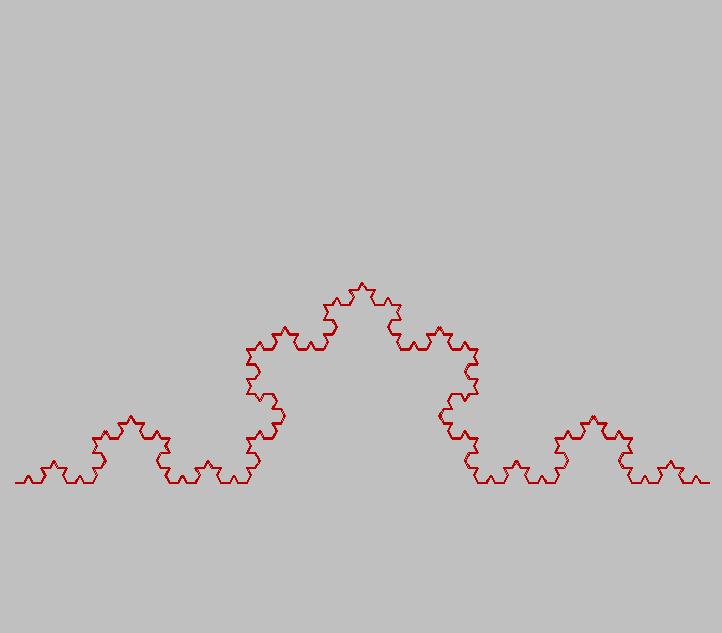 38
Axiom ==> RU(90) F(10);
F(x) ==> F(x/3) RU(-60) F(x/3) RU(120) F(x/3) RU(-60) F(x/3)
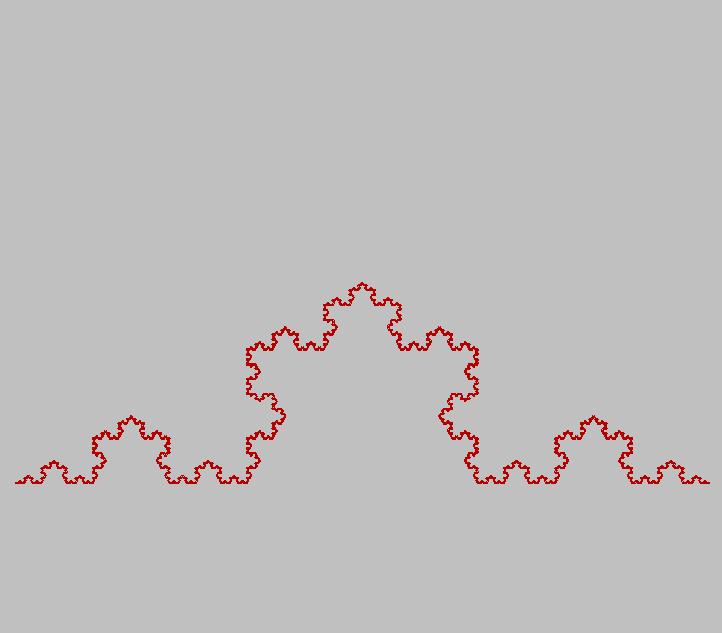 .
39
L-systems with GroIMP

Notation after Prusinkiewicz & Lindenmayer:

= 27.5
F
F  F [ + F ] F [ - F ] F


in the language XL:

protected void init()
   [ Axiom ==> L(1) F0; ]

public void run()
   [
   F0 ==> F0 [ RU(-27.5) F0 ] F0
             [ RU(27.5) F0 ] F0;
   ]
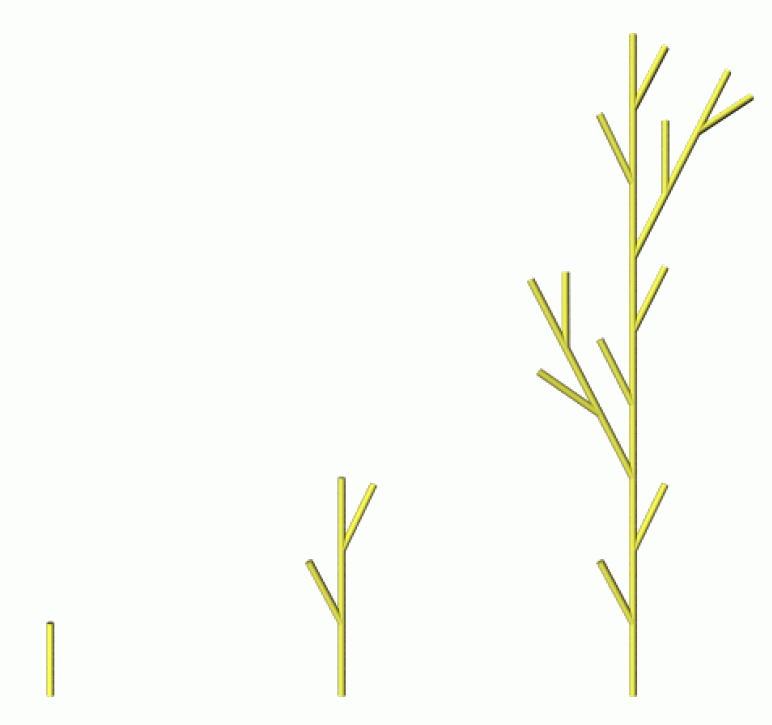 40
L-systems with GroIMP

Declaration of new, own symbols (modules):

module A;
module B;

protected void init()
   [ Axiom ==> A; ]

public void run()
   [
   A ==> L(1) F0 [ RU(45) B ] A;
   B ==> L(1) F0 B;
   ]

» A and B in this case will not
be geometrically interpreted
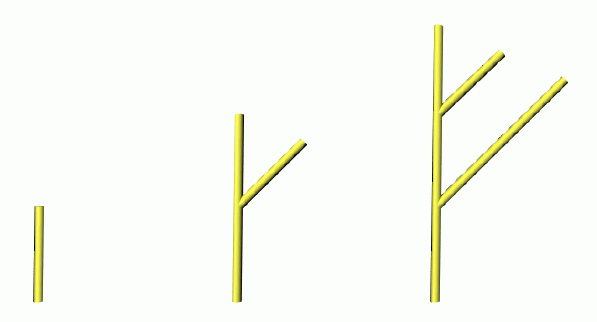 41
L-systems with GroIMP

Declaration of own symbols with geometric interpretation:

module A extends Sphere(0.1);
module B extends Sphere(0.08);

protected void init()
   [ Axiom ==> P(14) A; ]

public void run()
   [
   A ==> L(1) F0 [ RU(45) B ] A;
   B ==> L(1) F0 B;
   ]
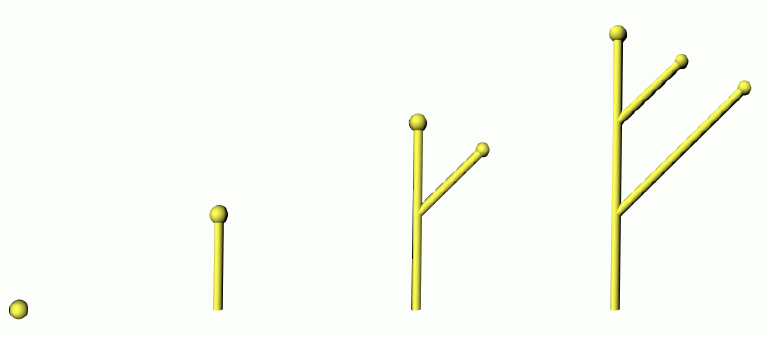 42
Example code sm09_e02.rgg
How to modify a simple model of a triangle to extend it to a Koch curve

protected void init ()
[ Axiom ==> RU(50) F(10) RU(120) F(10) RU(120) F(10); ]

// pubic method for the interactive use in GroIMP
// (via button):

public void application ()
// rules must be put in square brackets [ ] and must be finished with semicolon
[
   // each F() is replaced by 4 smaller F()
   // the length of the F on the left-hand side of the rule
   // is taken over to the right-hand side

   F(x) ==> F(x/3) RU(-60) F(x/3) RU(120) F(x/3) RU(-60) F(x/3);
]
43
Example code  sm09_e03.rgg
/* You learn at this example:
- how to create a simple plant model (according to the architectural model Schoute)
- how to specify branches (subgraphs) by [ ]
*/
// Example of a simple tree architecture (Schoute architecture)
//----------- Extensions to the standard alphabet ----------
// Shoot() is an extension of the turtle-command F() and stands for an annual shoot

module Shoot(float len) extends F(len);

// Bud is an extension of a sphere object and stands for a terminal bud
// its strength controls the length of the produced shoot in the next timestep

module Bud(float strength) extends Sphere(0.2)
{{ setShader(RED); setTransform(0, 0, 0.3); }};
//-----------------------------------------------------------

protected void init ()
[  // Initial state (one bud)
   Axiom ==> Bud(5);
]

public void run ()
[
   // A square bracket [] will indicate a branch (daughter relation)
   // Rotation around upward axis (RU) and head axis (RH)
   // Decrease of strength of the Bud (each step by 20%)
	
   Bud(x) ==> Shoot(x) [ RU(30) Bud(0.8*x) ] [ RU(-30) Bud(0.8*x) ];
44
Alternate branching and shortening:

module A;
Axiom ==> L(10) F0 A;
A ==> LMul(0.5) [ RU(90) F0 ] F0 RH(180) A;
45
Alternate branching and shortening:
module A;
Axiom ==> L(10) F0 A;
A ==> LMul(0.5) [ RU(90) F0 ] F0 RH(180) A;
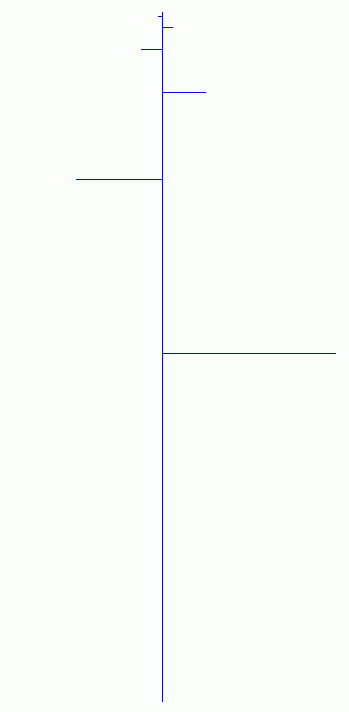 46
What kind of structure would the following code produce?

Axiom ==> F(10) A ;
A ==> [ RU(-60) F(6) RH(180) A Sphere(3) ]
	 [ RU(40) F(10) RH(180) A Sphere(3) ]; 
Sphere ==> Z;


F(n)  returns a line of the given length (n)
Sphere(n)  returns a sphere with radius (n)
47